Лекция №3
Связь v и w
w.r.sina=wR=v
v=[wxr]
[wxr]=[wx(rz+R)]=[wxrz]+[wxR]=[wxR]
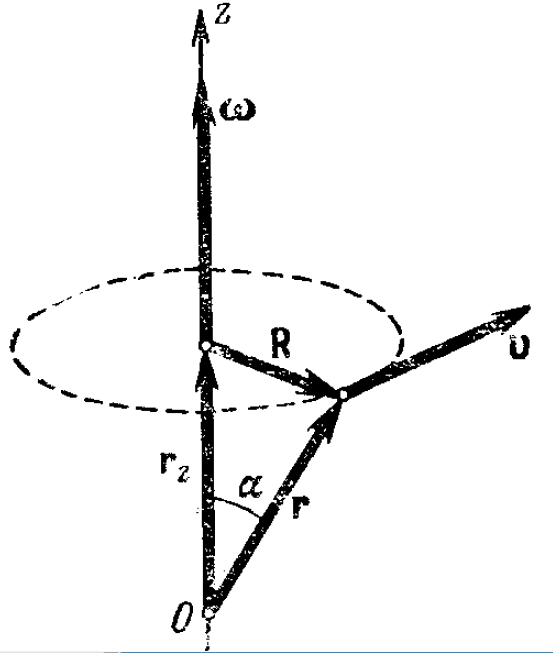 Динамика материальной точки
Первый закон Ньютона
Масса и Сила
Второй закон Ньютона
Третий закон Ньютона
Закон движения центра инерции системы
Первый закон Ньютона
v=const (в том числе v=0)


v=const
воздействие на тело со стороны других тел
I закон Ньютона и системы отсчета
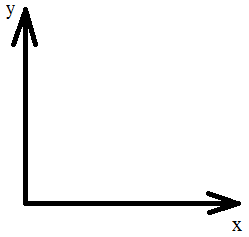 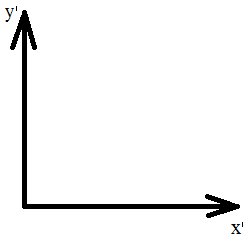 a
Вывод: I закон Ньютона не выполняется одновременно в обеих системах
Система отсчета называется инерциальной, если в ней выполняется I закон Ньютона
I закон Ньютона= закон инерции
Для любознательных
Почему покоится брусок?
На лежащий на столе брусок поставлена гиря в 1 кг. Брусоксохраняет свое состояние покоя, хотя на него действует сила тяжести. Не противоречит ли это первому закону Ньютона?

Выполняется ли закон инерции?
Висящий на нити в каюте быстроходного судна груз почему-то отклонился в сторону, хотя на него ничто не действовало.Как объяснить этот опыт, находящийся в противоречии с первым законом динамики Ньютона?
Масса и Сила
Второй закон Ньютона
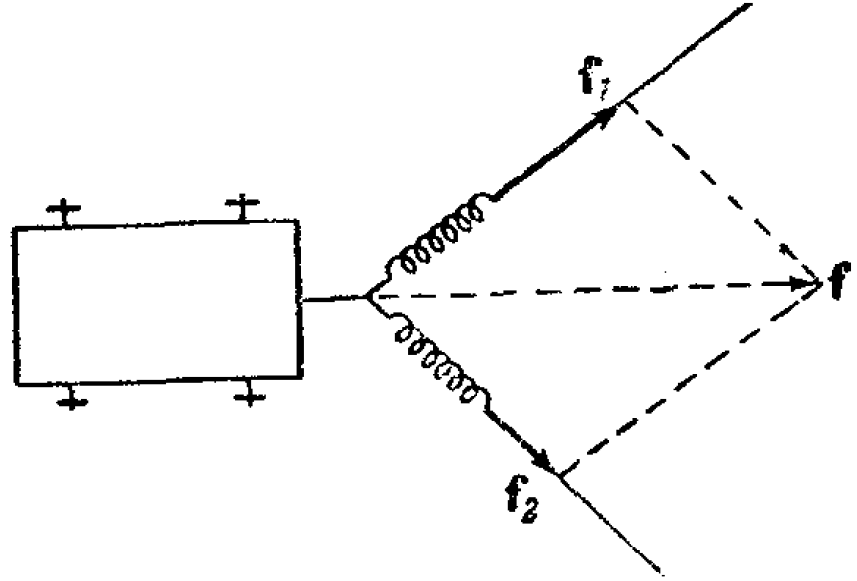 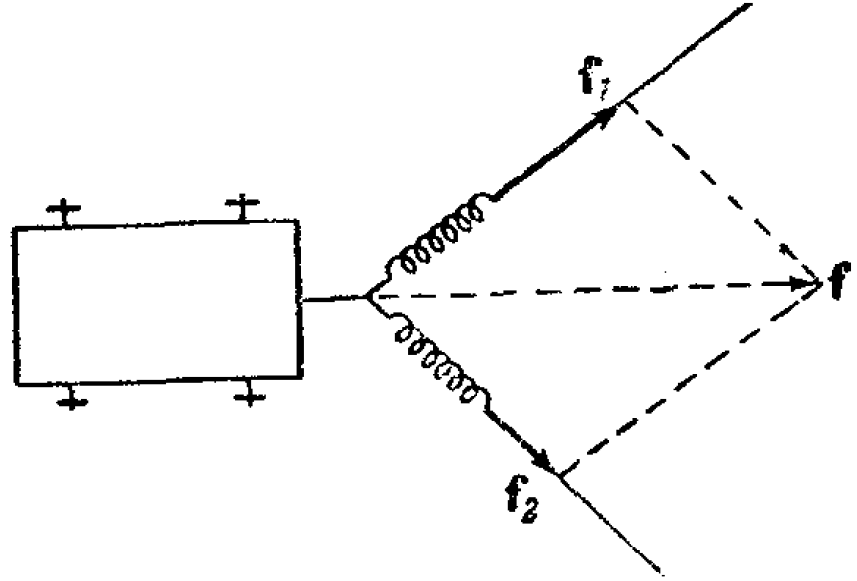 Третий закон Ньютона
Действию всегда есть равное и противоположное противодействие, иначе – действия двух тел друг на друга между собой равны и направлены в противоположные стороны (И. Ньютон)


f12=-f21
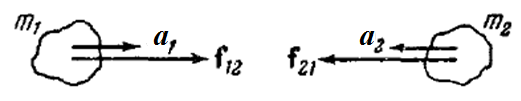 Для любознательных
Натяжение нити.
Если к одному концу гибкой нерастяжимой нити, неподвижно закрепленной другим своим концом, приложить силу F, то натяжение в каждой точке нити станет равным F. Но нить состоит из бесконечного множества точек. Следовательно, сила, приложенная ко всей нити, равна бесконечно большой величине. Но этого быть не может! В чем ошибка рассуждений?

Разрыв нити.
Разрыв нити происходит в той ее точке, где сопротивление разрыву минимально. Следовательно, однородная нить не может быть разорвана никаким грузом, так как в ней не существует минимума сопротивления разрыву. Но ведь опыт показывает, что любую нить можно разорвать. Как разрешить это противоречие?
Для любознательных
Какая машина крепче?
При столкновении грузовика с легковой машиной повреждение получает главным образом легковая. Но ведь согласно III закону Ньютона на обе машины должны действовать одинаковые силы, которые должны произвести одинаковые повреждения. Как объяснить это противоречие «теории» и опыта?
Импульс
Закон движения центра инерции системы